天津市教育信息技术研究课题管理平台使用说明
天津市电化教育馆教研部
                                                                 2016年12月1日
课题管理平台网址
http://tjkt.needu.cn/
主页
课题组织形式
课题研究以活动的方式发布，目前平台已建立“天津市教育信息技术研究课题”
和“天津市校级网络同步教学项目课题”两个活动。
课
题
管
理
平
台
功
能
课题申报截止时间：2017年1月5日
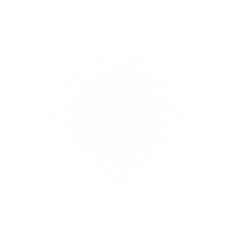 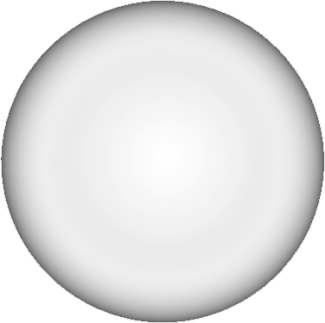 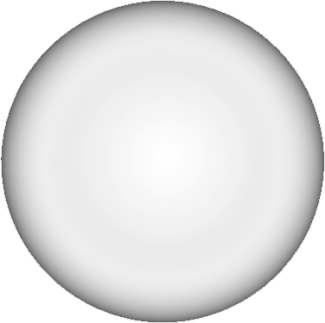 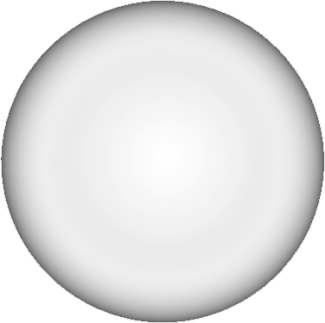 开展评审工作
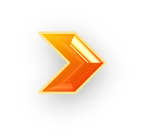 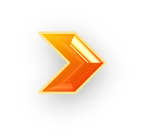 申报课题
教师注册
课题申报简表
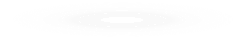 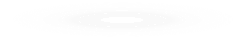 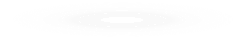 1. 选择课题活动
2. 活动报名
3. 填写申报材料
4. 提交申报材料
1.在平台上打印简表
2. 所在单位盖章
3.交所属区电教部门
1.教师自主注册
2.区管理员批量导入用户
教师用户：自主注册
教师用户可以填写规定资料后自行注册成为平台用户，使用平台。
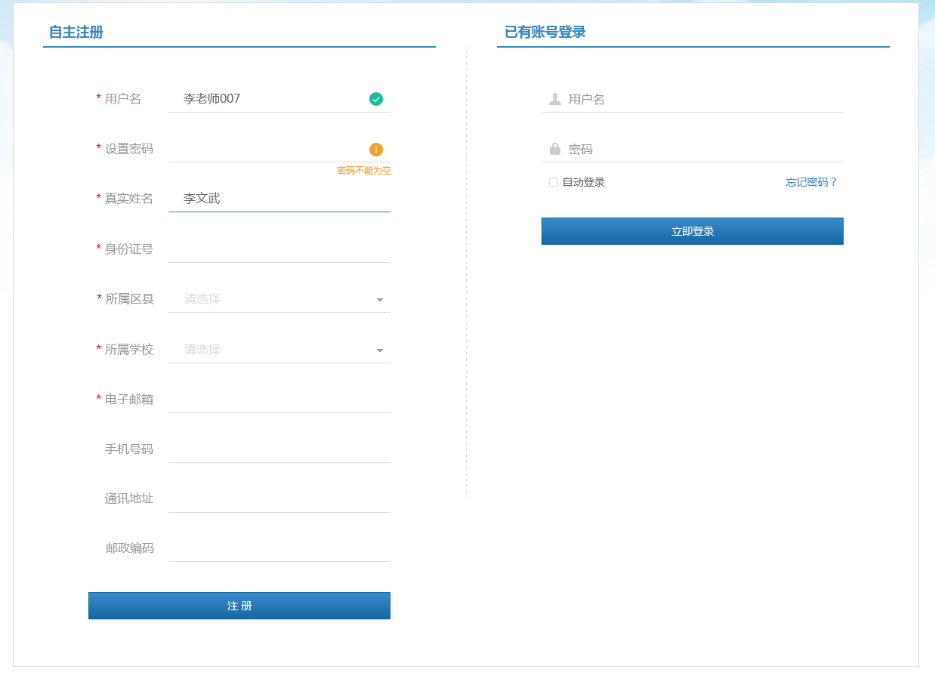 教师用户：区管理员导入
区管理员可以下载模版，批量导入教师用户。
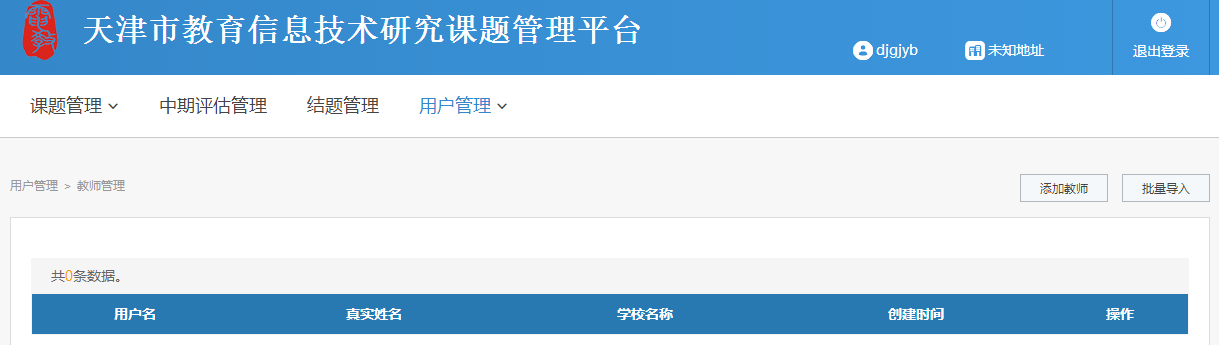 教师用户：个人资料
教师用户可以修改基本资料和密码
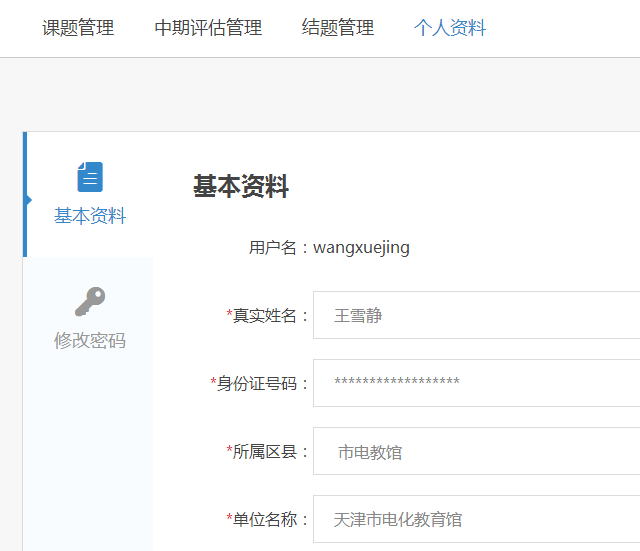 教师用户：申报课题
单击“课题管理”-选择“课题活动”-单击“申报课题”
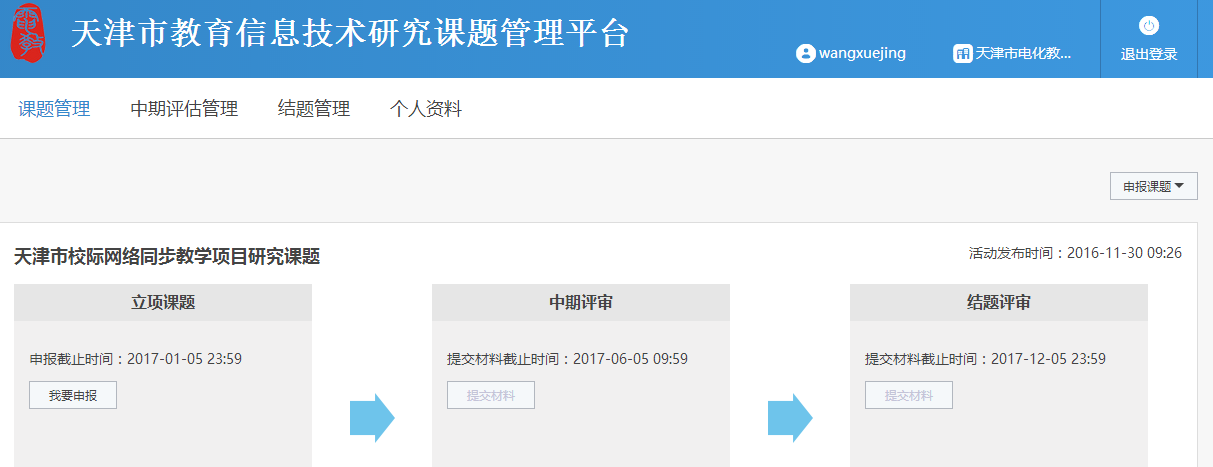 教师用户：申报课题
按照课题申报流程填写材料
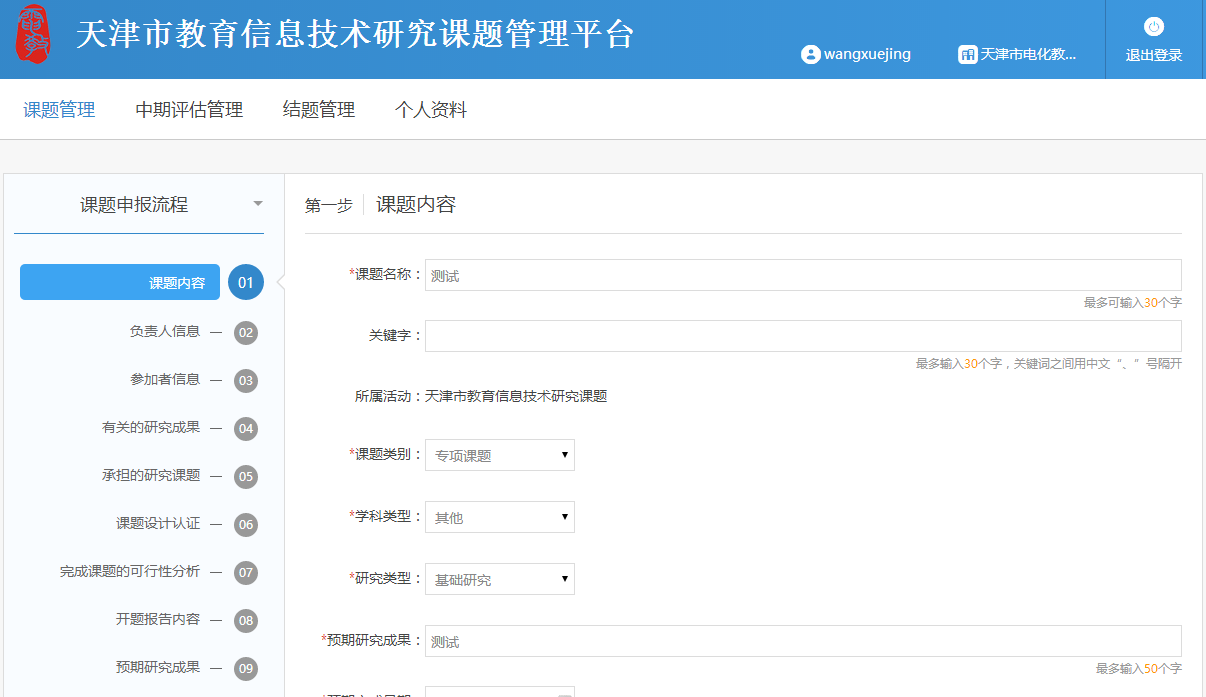 教师用户：查看课题信息
单击“课题管理”- 找到“天津市教育信息技术研究课题”活动- 单击“查看课题详情”- 可以查看当前状态
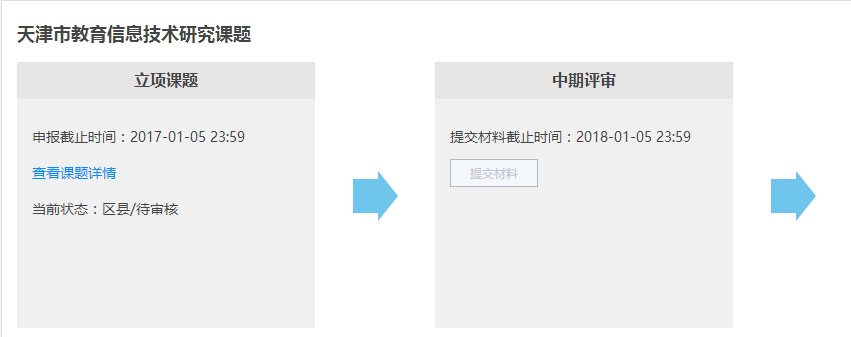 区管理员主要工作
请提供管理员姓名、身份证号、邮箱
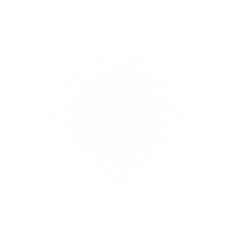 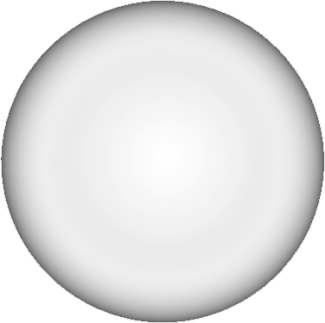 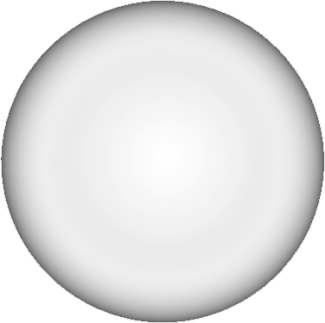 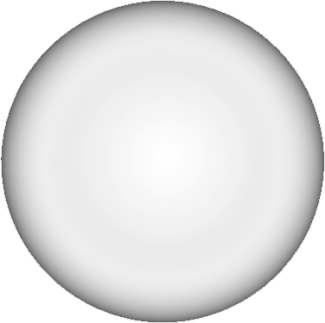 开展评审工作
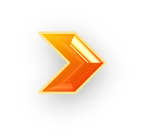 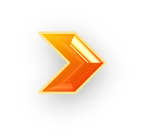 审核课题
用户激活
收集简表
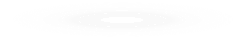 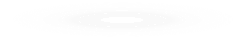 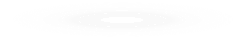 1. 选择课题活动
2. 审核课题信息
1.收集课题申报简表
2. 交到电教馆教研部
3.截止日期：2017年1月5日
1.登录注册邮箱
2.激活账户
3.修改密码
区管理员：个人资料管理
区管理员：添加/批量导入教师
单击“用户管理”-“教师管理”
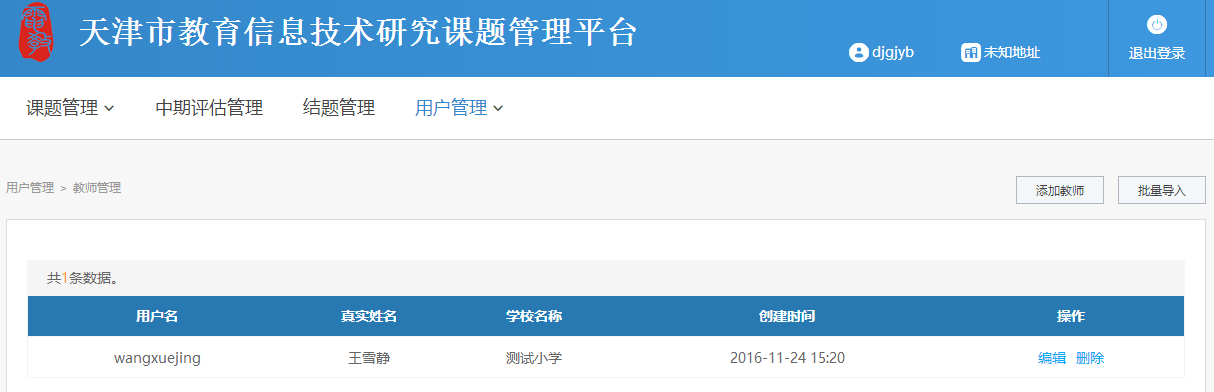 区管理员：课题管理
感谢您对天津市教育信息技术研究课题申报工作的支持!